Et toi,        comment  seras-tu                 Pierre vivante?
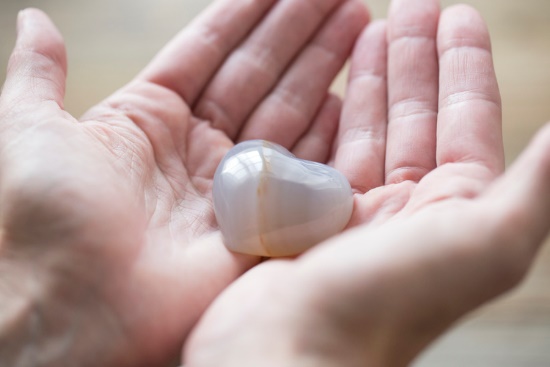 JE SERAI PIERRE VIVANTE :
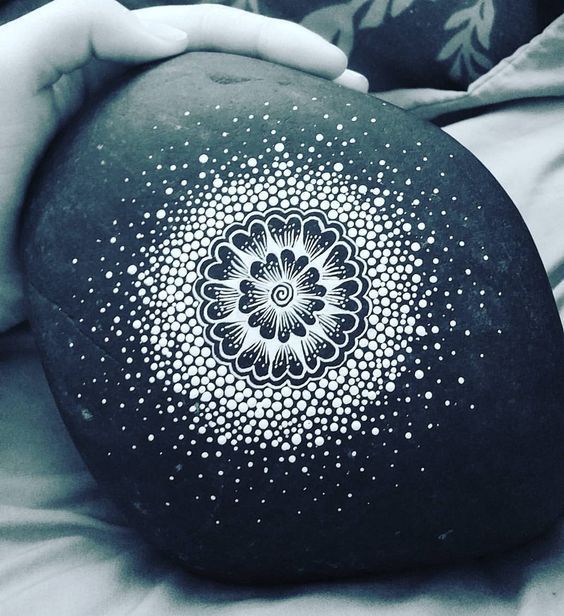 En continuant à me  former pour mieux partager l’amour que Dieu nous donne.
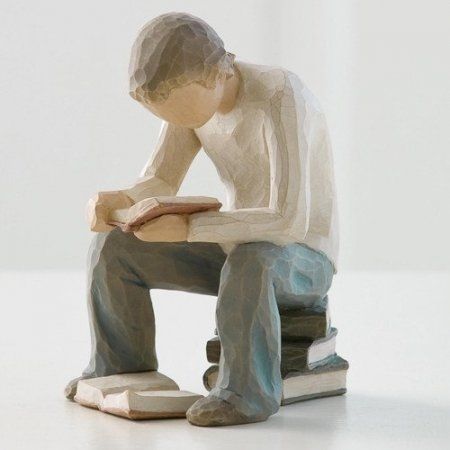 Je serai pierre vivante :
En demandant 
à Jésus de m’habiter 
chaque jour pour faire sa volonté.
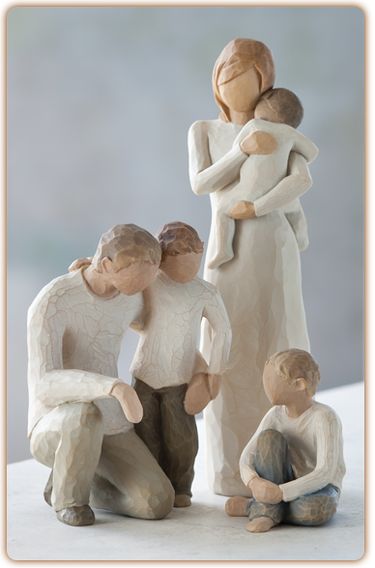 En témoignant de la bonne nouvelle, de l’amitié 
de Dieu, de Jésus.
En écoutant 
la Parole de Dieu.
En partageant
 les dons reçus.
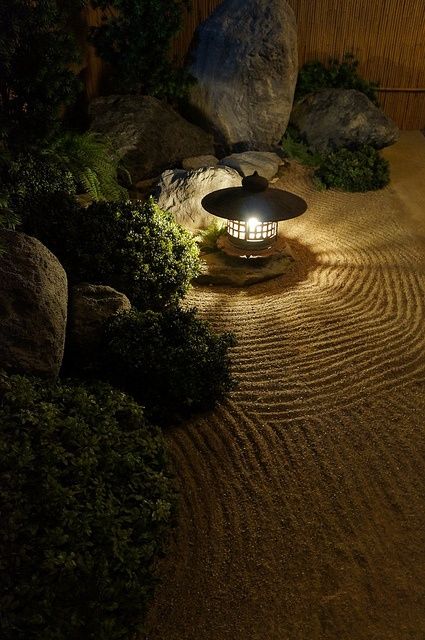 En étant toujours présente pour accueillir Dieu.
En étant en union de prières.
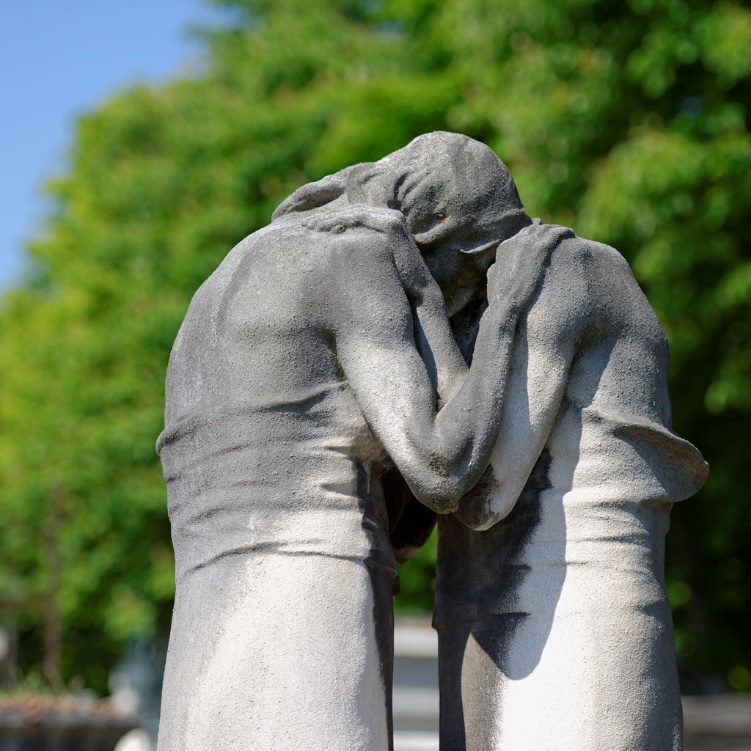 En communiquant 
la parole de Dieu 
aux gens dans le doute.
En donnant plus de foi 
aux gens autour de moi.
Et toi,        comment  seras-tu                 Pierre vivante?
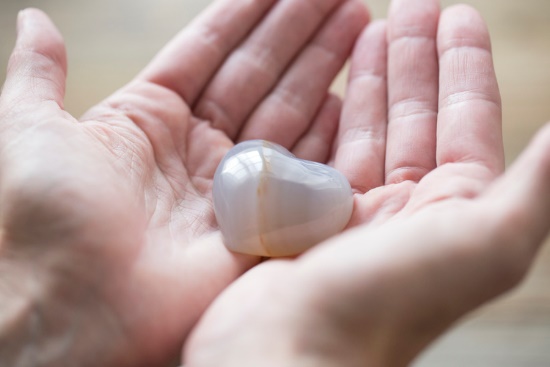 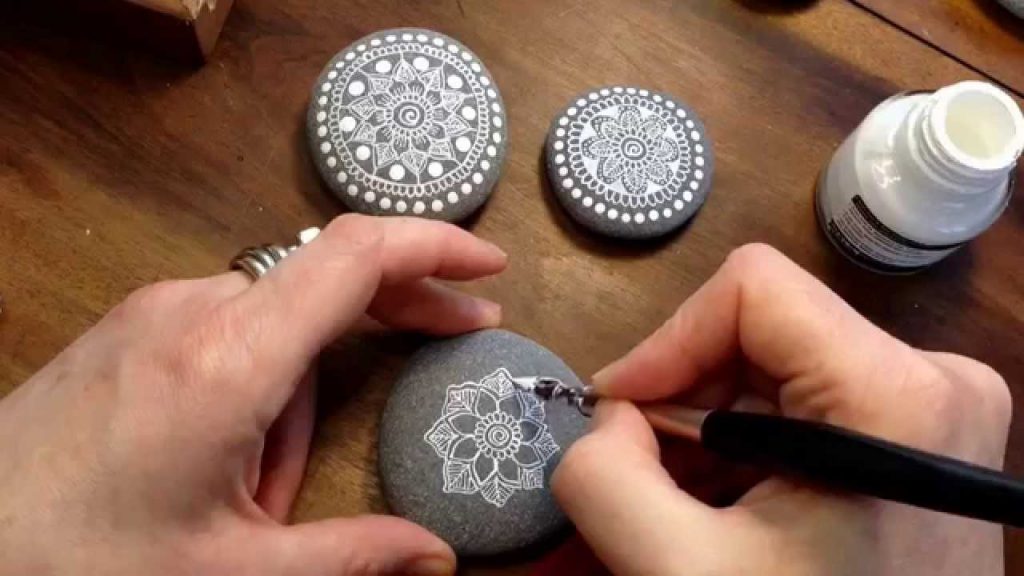 JE SERAI PIERRE VIVANTE :
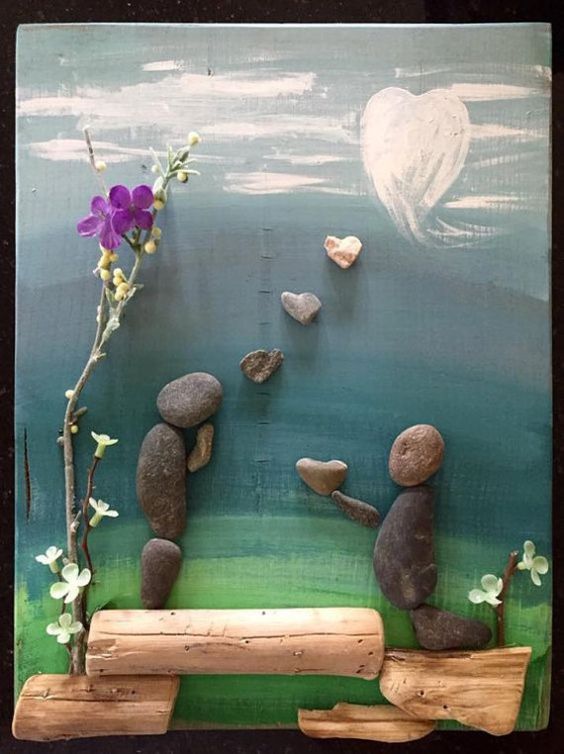 En mettant 
de plus en plus 
l’Évangile 
en action 
dans ma vie.
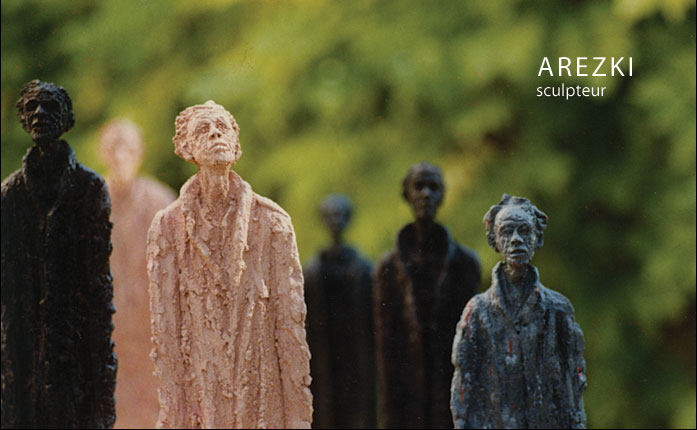 Je serai pierre vivante :
En faisant le travail 
que Dieu  nous confie.
En servant Dieu, notre Seigneur et son Église.
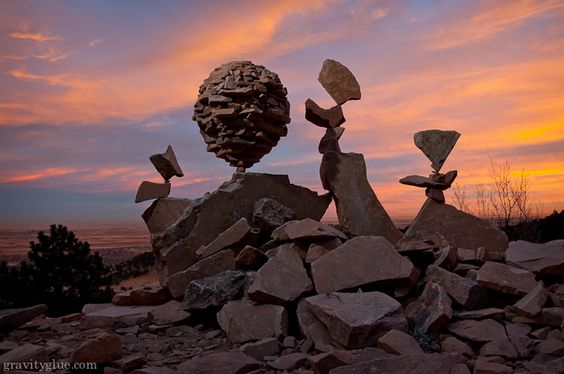 En aimant Dieu 
dans 
la joie
et en me sentant bien 
par rapport à Lui.
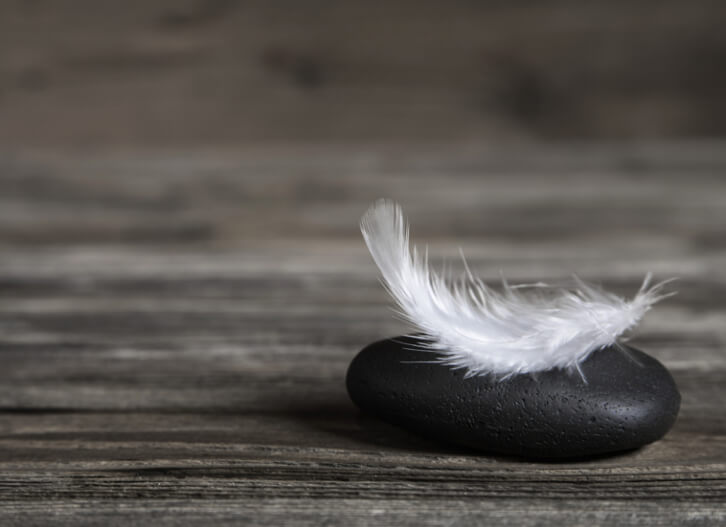 En faisant la volonté de Dieu au quotidien.
	

En faisant 
confiance à Dieu.
Je serai pierre vivante :
En demandant 
à Dieu 
de me guider tout au long
 de ma vie
Et toi,        comment  seras-tu                 Pierre vivante?
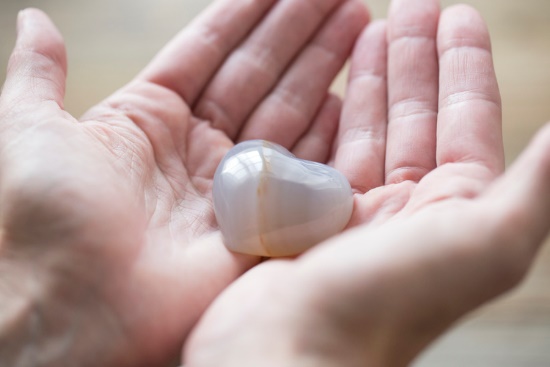 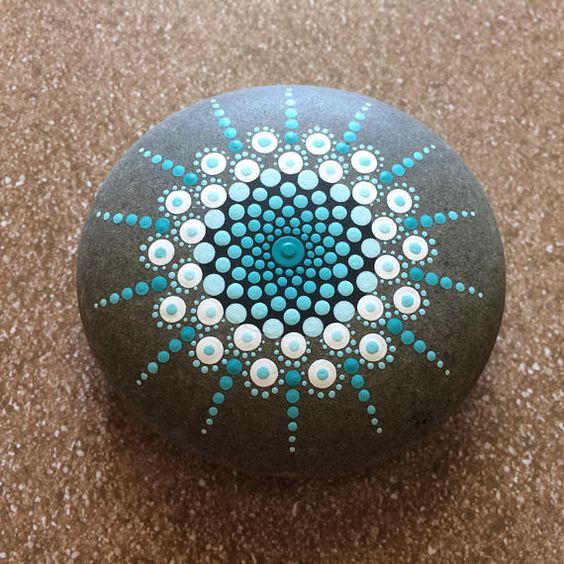 Je serai pierre vivante :
En donnant de 
l’amour de Dieu.
En disant 
mon amour 
d’être croyant.
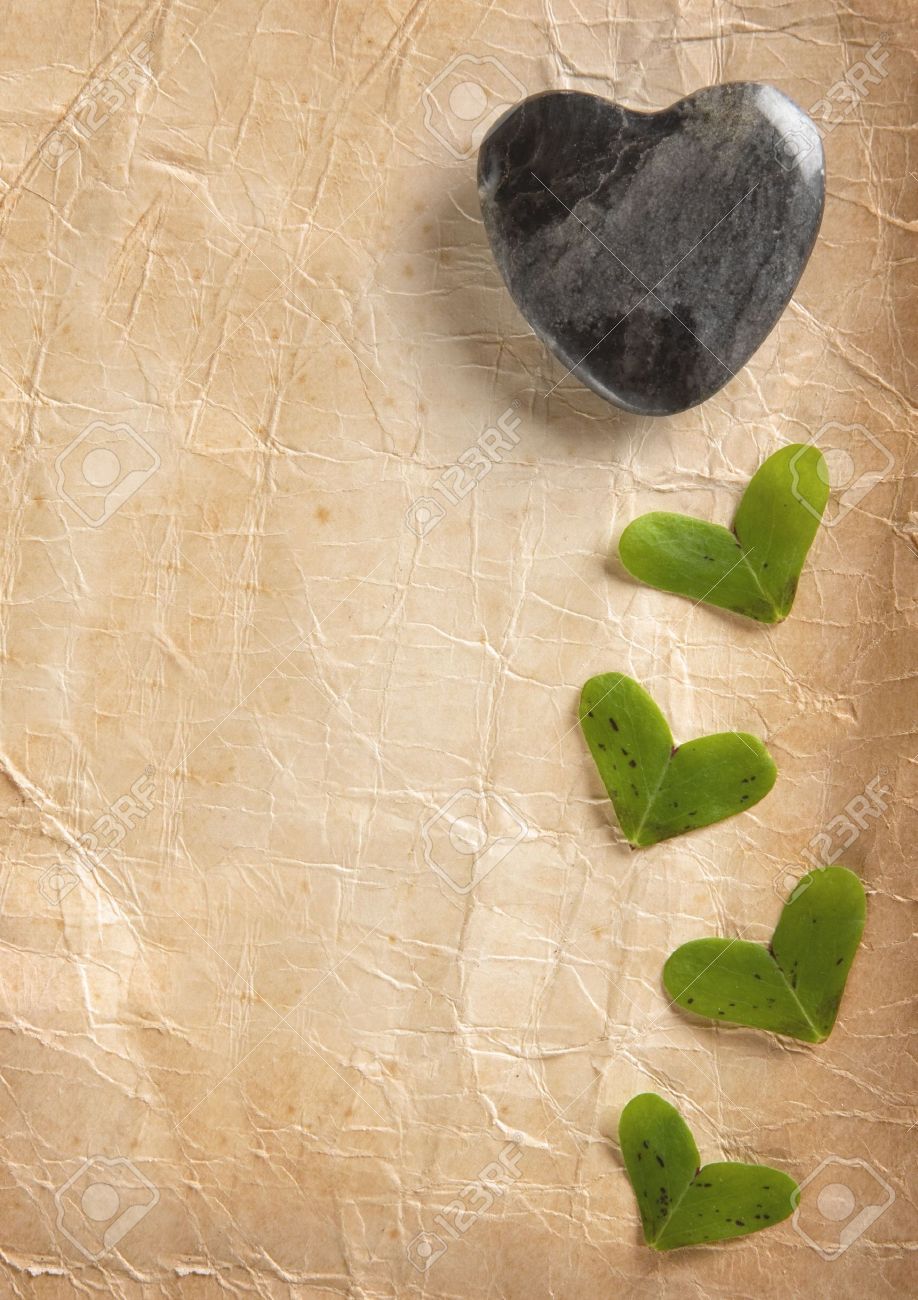 Et toi, comment seras-tu 
                          pierre vivante ?
En étant pierre  vivante éternellement.
En étant toujours là pour 
mon Église.
En dialoguant avec ceux  
qui sont différents.
Je serai pierre vivante :
En essayant d’aimer mon prochain 
comme Jésus nous a aimés.
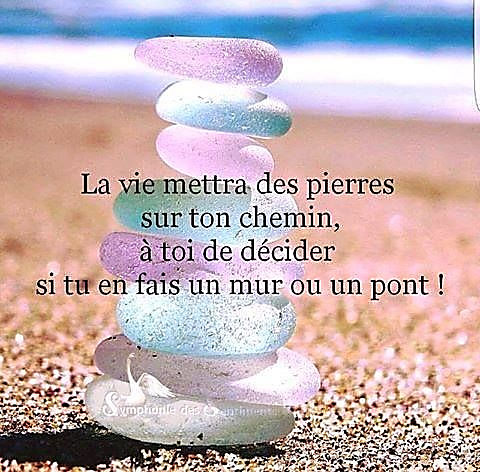 .
En partageant ma foi 
et la Parole de Dieu…
avec une personne 
ou des groupes.
En ayant de l’empathie pour ceux qui souffrent.
Et toi,        comment  seras-tu                 Pierre vivante?
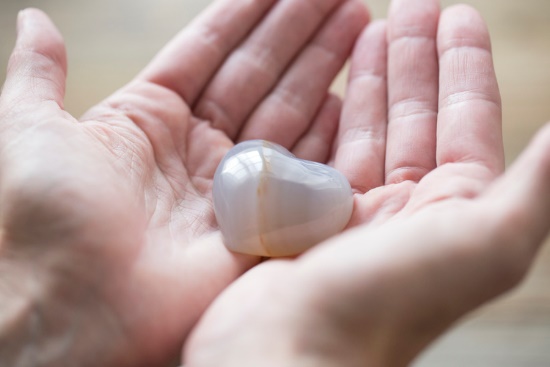 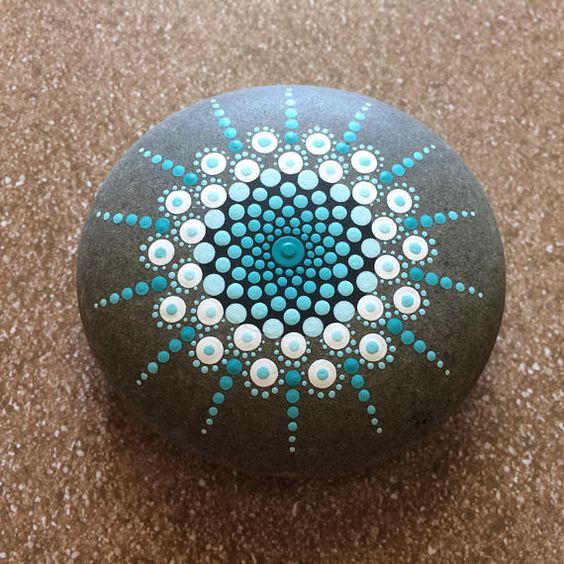 Je serai pierre vivante :
En m’émerveillant.
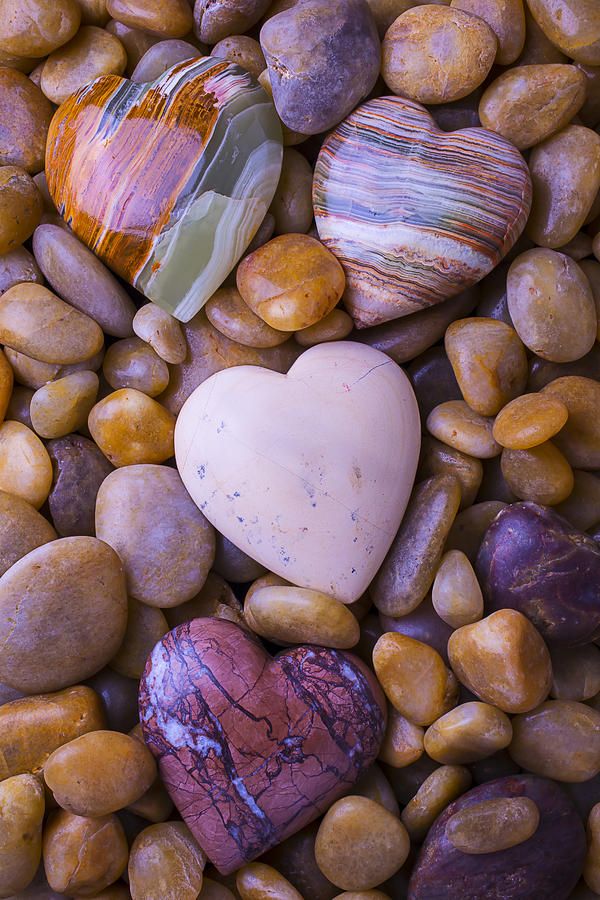 En osant dire ce que je porte en lien avec ce qu’on vit en Église.
En rendant 
Service
 
à une personne 

qui a vécu 
un deuil.
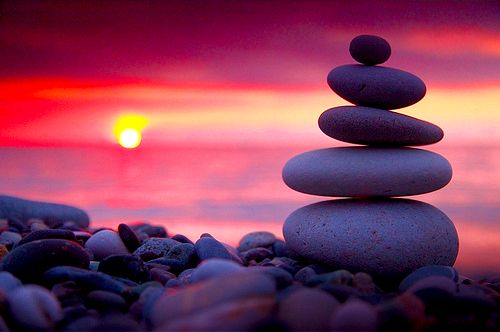 En aidant les malades 
dans les centres d’hébergement.
En encourageant 
les personnes malades 
à ne pas lâcher 
mais à continuer de combattre.
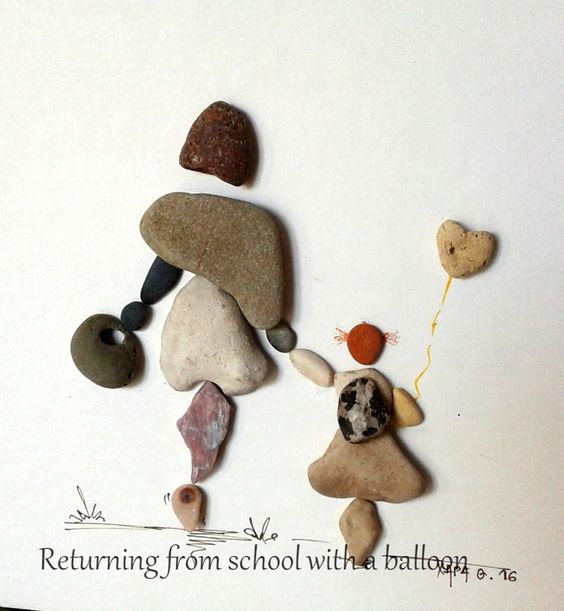 En gardant  

ma joie  de vivre 

malgré

 les difficultés.
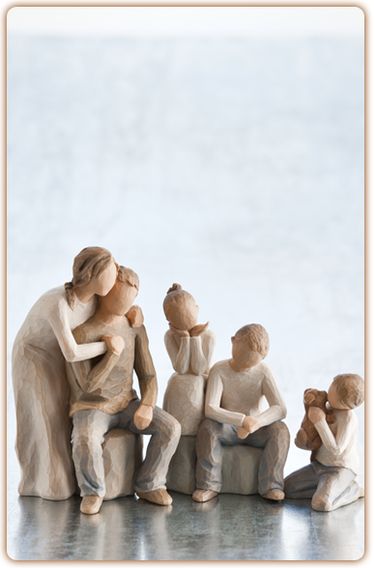 En construisant
 
l’union 
familiale
 
  pour Dieu.
En acceptant 
les autres
 tels qu’ils sont
 
surtout mon fils
schizophrène.
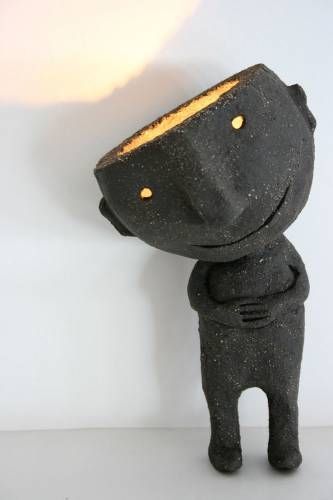 Et toi,        comment  seras-tu                 Pierre vivante?
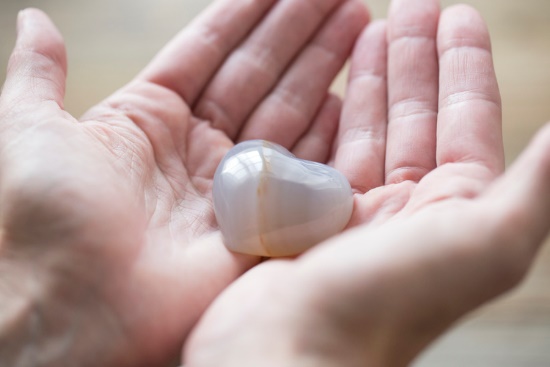 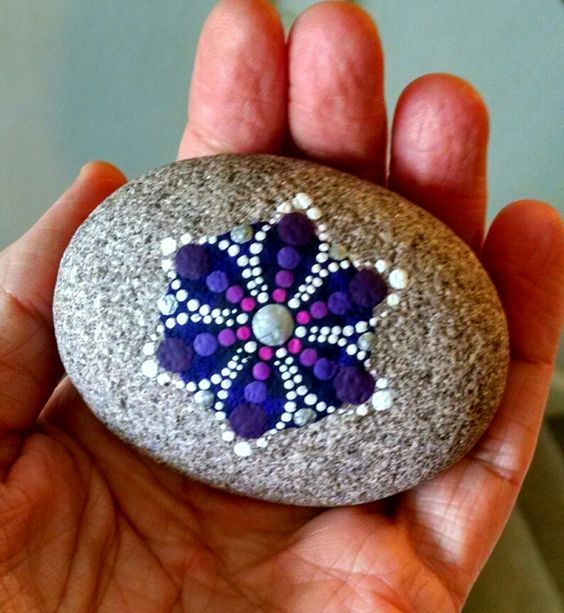 JE SERAI PIERRE VIVANTE :
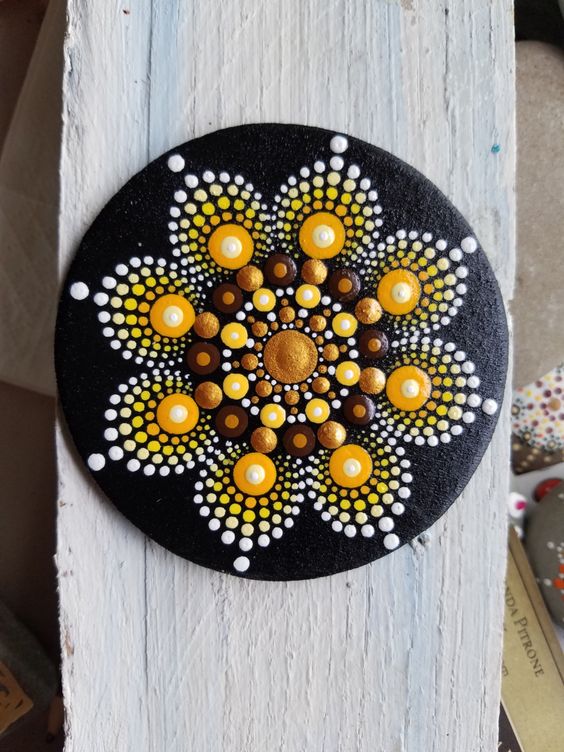 En m’améliorant 
d’abord envers 
moi-même 
puis envers
 les autres.
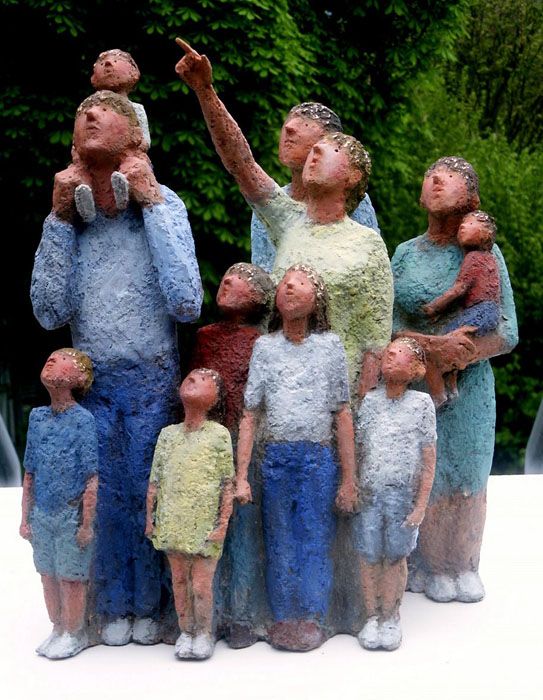 En vivant
 ensemble 
comme des 
frères et 
sœurs.
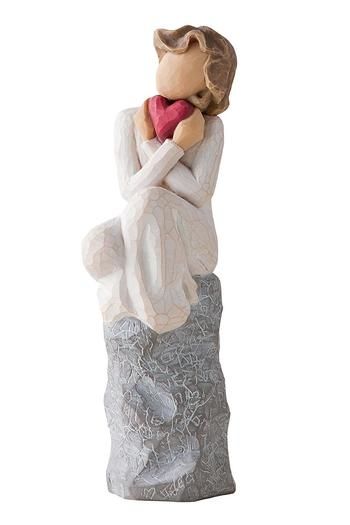 En  aidant 
mon prochain  
par amour…
avec amour,  
à découvrir la beauté 
et la grandeur 
d’une personne.
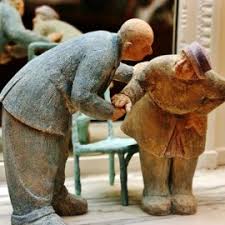 En priant AVEC 
les personnes âgées.
En aidant les personnes
en perte d’autonomie, 
âgées, seules, les personnes qui sont TRISTES.
En étant à l’écoute , en l’aimant…
l’amour familial est essentiel. 

En veillant sur ma famille.
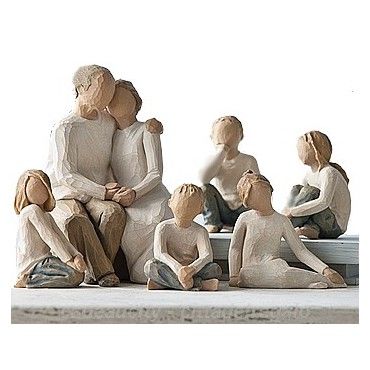 En en prenant soin et 
en étant disponible pour ma famille.
En étant attentif à ma famille et à ceux que j’aime.
Et toi,        comment  seras-tu                 Pierre vivante?
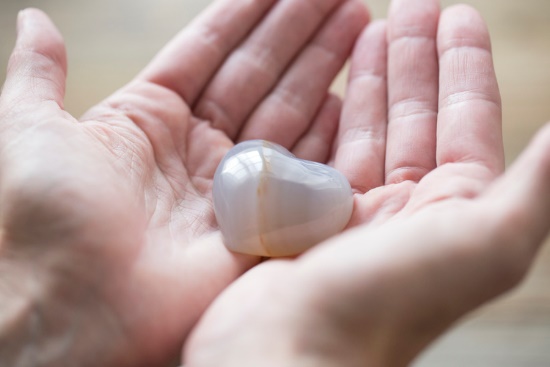 JE SERAI PIERRE VIVANTE :
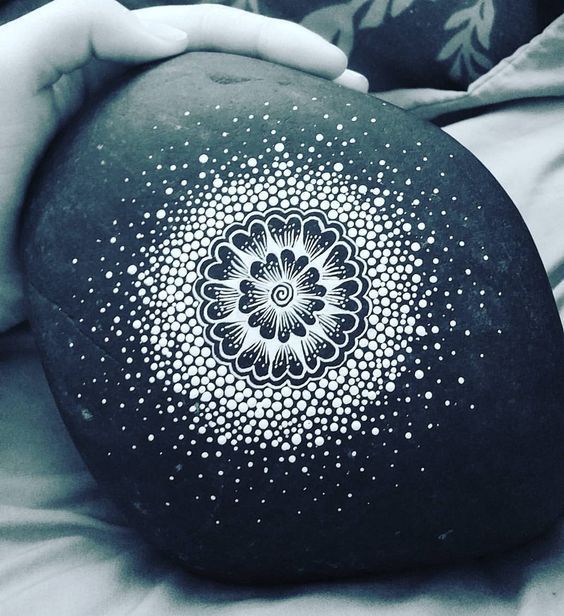 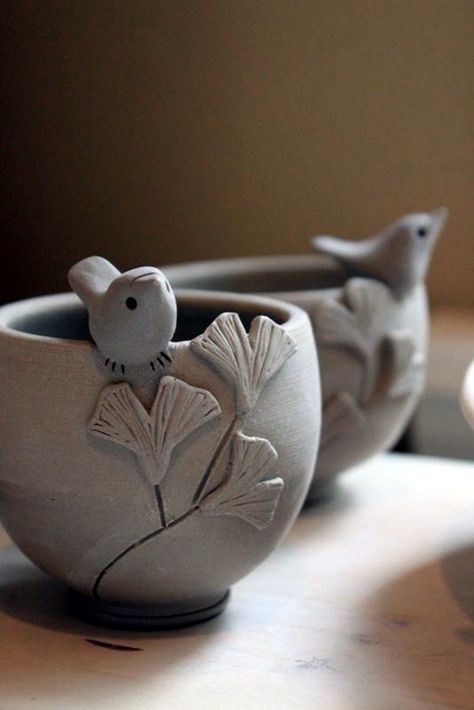 En servant les démunis.
En écoutant les autres dans le besoin.
En prenant part aux activités 
de charité.
En étant  
un meilleur père, 
un meilleur mari. 


En étant 
de meilleure humeur 
avec ma famille.
En ayant un esprit ouvert. 

En ne portant pas de jugement.
 
En demeurant dans l’espérance.
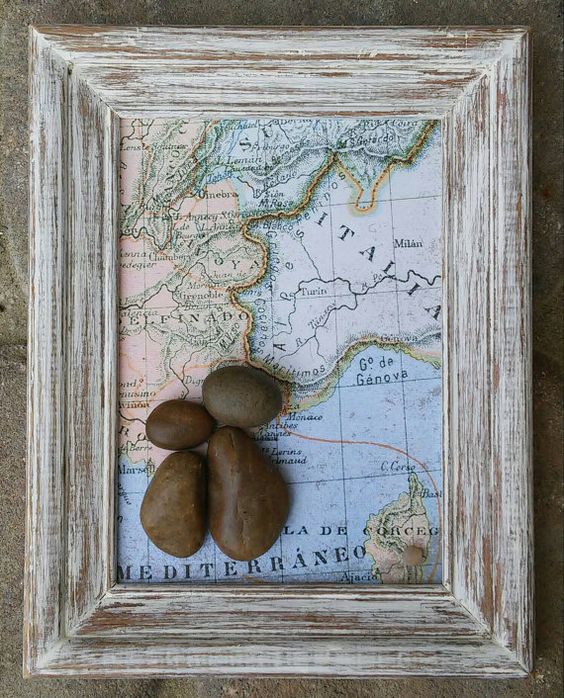 En respectant les gens 

quel que soit leur religion, 

leur couleur ou leur langue.
En transmettant  les bonnes paroles, 
   la parole de Dieu à mes enfants..
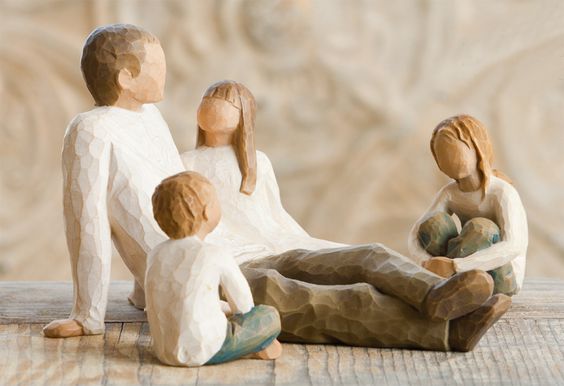 En étant patient envers ma conjointe et 
mes enfants.
En écoutant  les autres  et
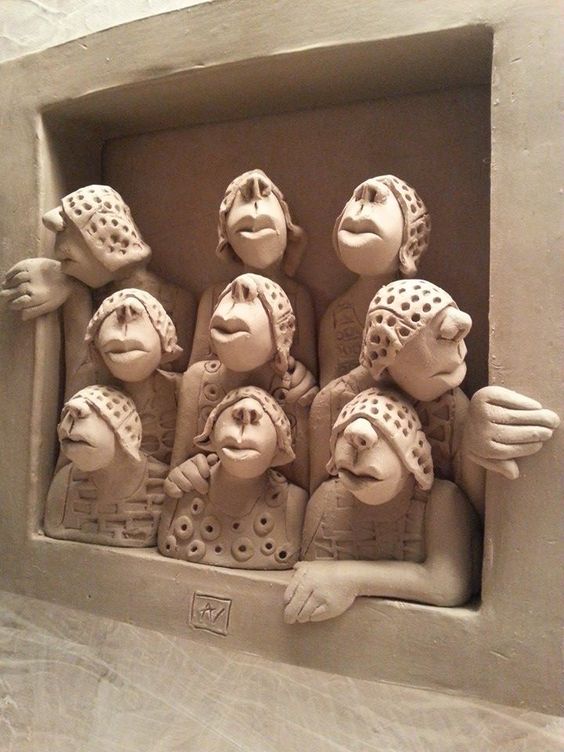 en
parlant 
moins.
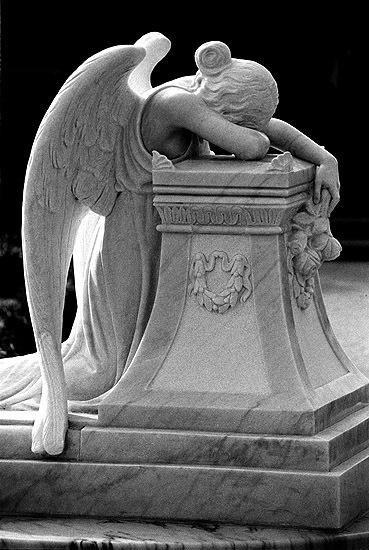 En oubliant 
les 
médisances.
hg
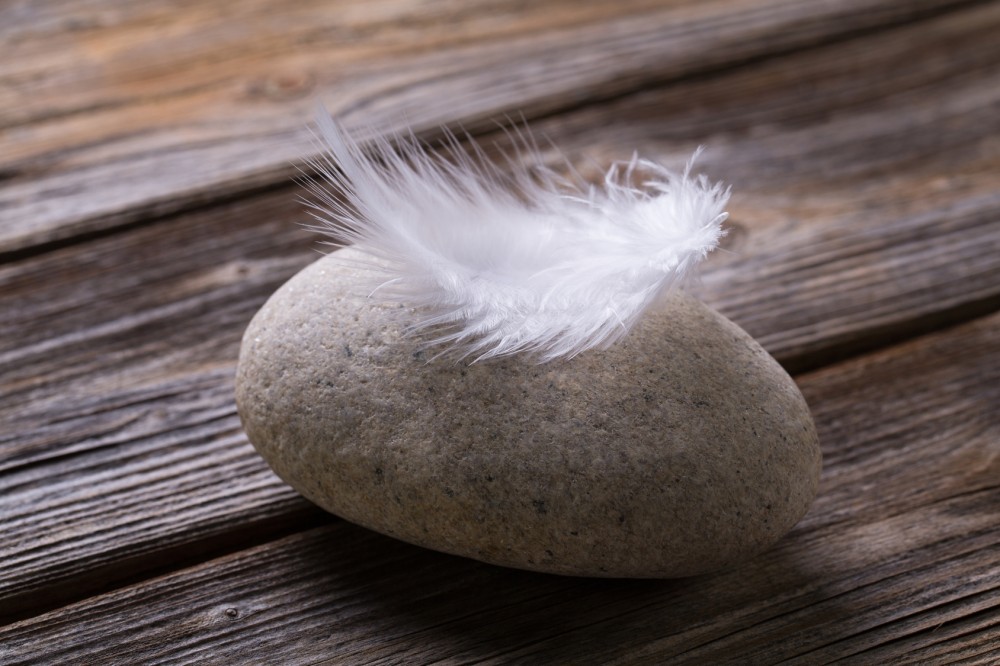 Je serai Pierre vivante:
En accueillant.
En étant 
serviable.
En soutenant 
les autres.
Par ma présence et mes actions.
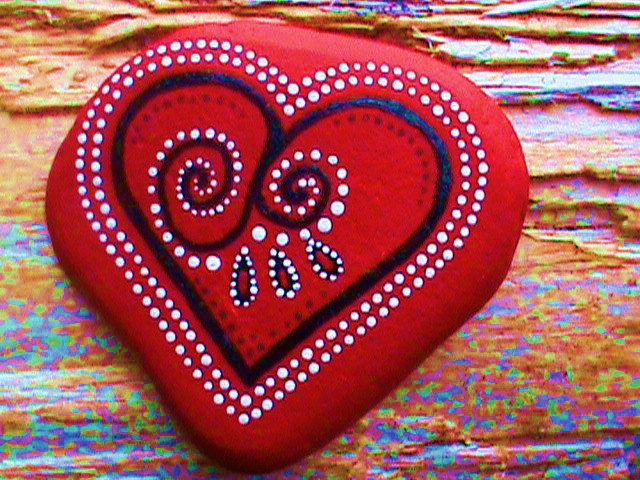 En m’impliquant dans ma communauté,
En participant aux activités paroissiales..
En priant pour que mon mari      
nous accompagne à l’église 
comme une famille.
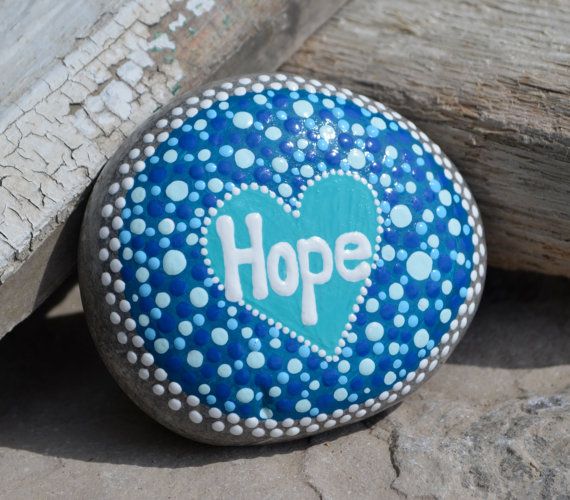 En me consacrant 
à mes études 
pour un cheminement 
plus éclairé.
EN PENSANT AUX AUTRES.
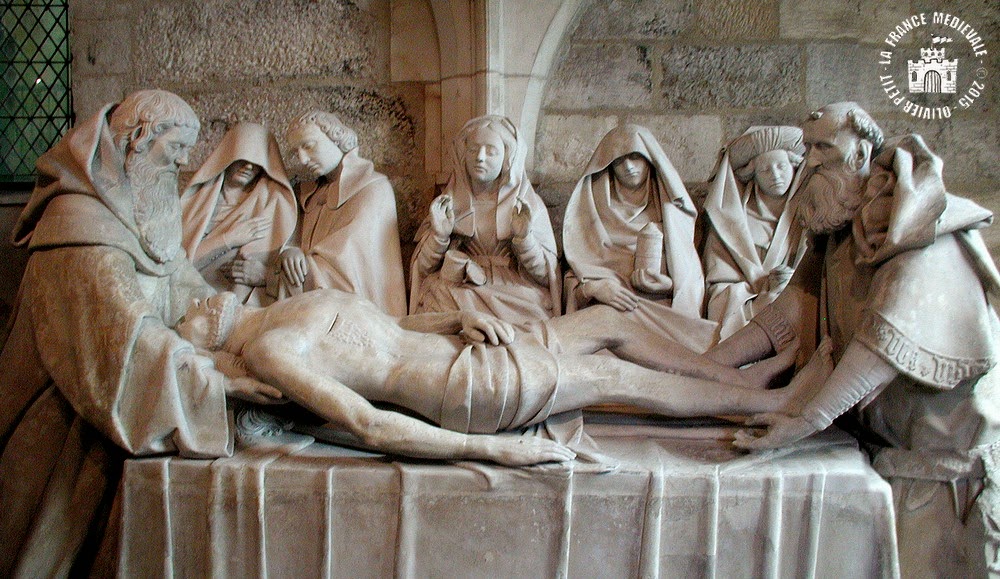 En rendant service à une personne 
qui a vécu un deuil.
Je serai pierre vivante :
En riant.
En étant disponible 
aux autres.
Je serai pierre vivante :
En étant généreux auprès des
 personnes âgées.
En mettant en pratique 
au quotidien
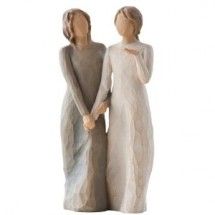 La douceur,
l’entraide.
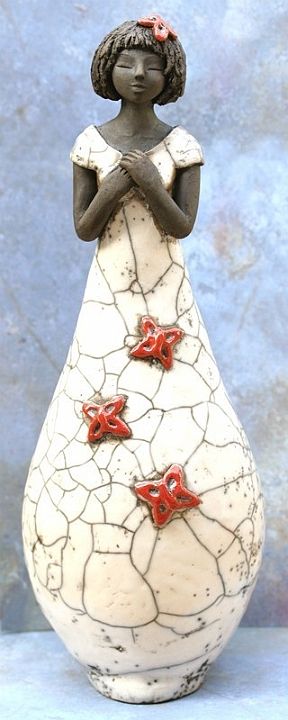 En mettant en pratique 
au quotidien
La bonté
la confiance.
En mettant en pratique 
au quotidien
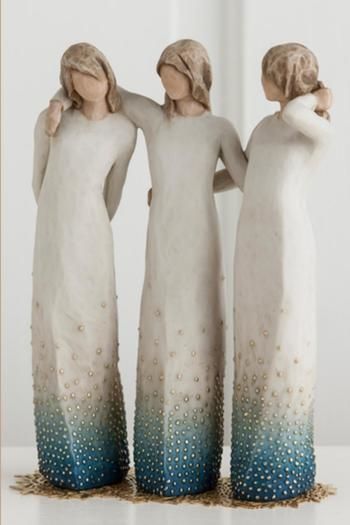 L’harmonie,                   la justice.
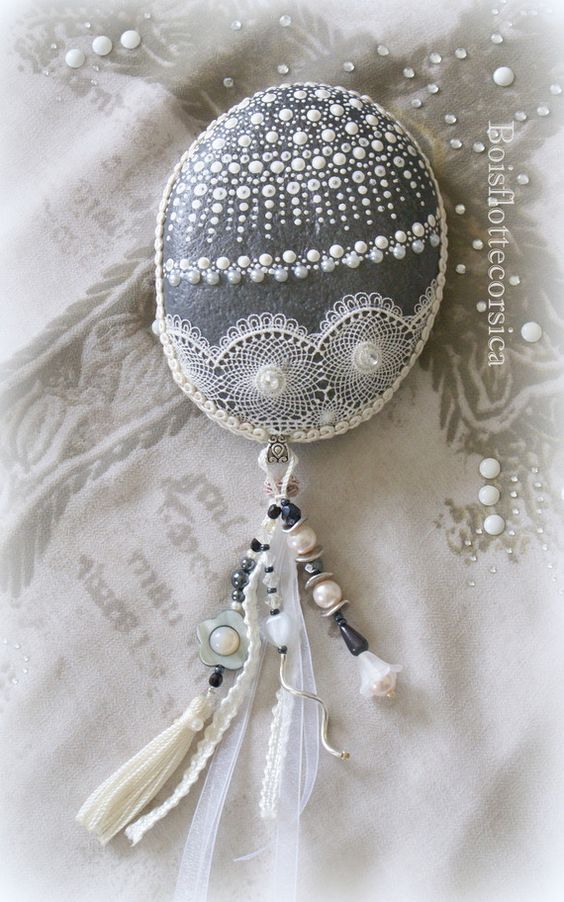 En mettant en pratique 
au quotidien
La paix,
la sagesse.
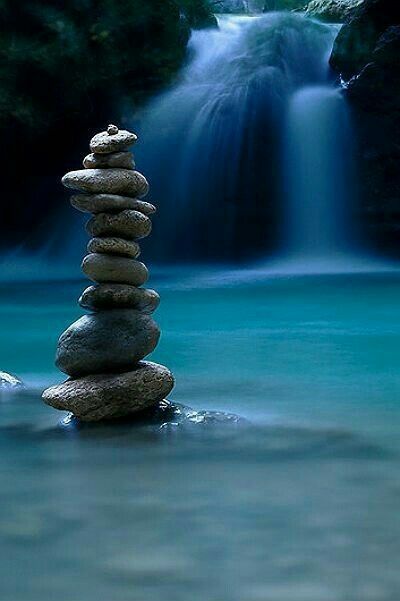 En mettant en pratique au quotidien
La sérénité   la solidarité.
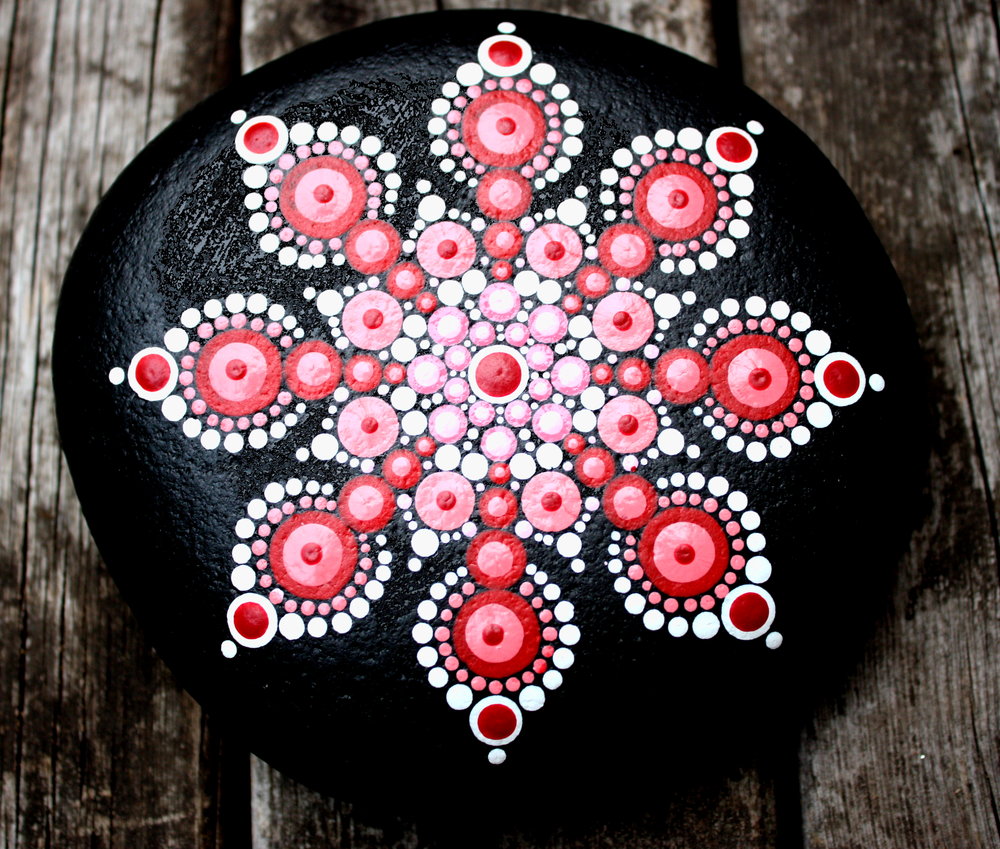 En étant meilleur 
envers les autres.
En ayant de la compassion 
pour les personnes malades.
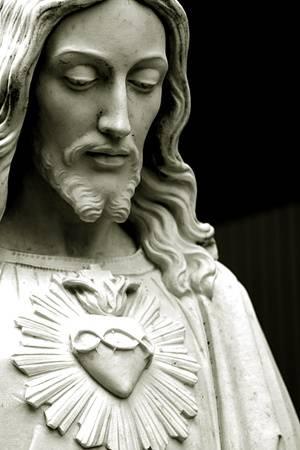 En étant disponible 
pour mon Église 
et ma communauté.
En suivant 
les pas de Dieu.
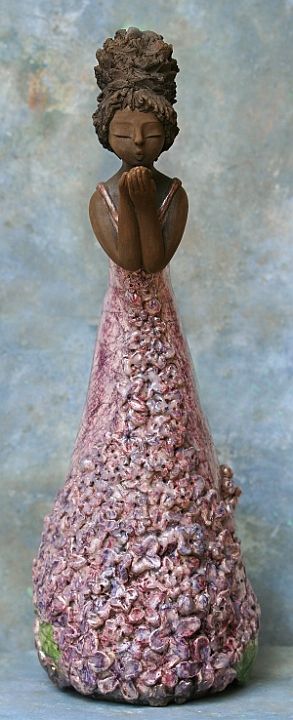 En ayant de l’entregent.
hg
En aidant ma paroisse, en continuant de m’impliquer.
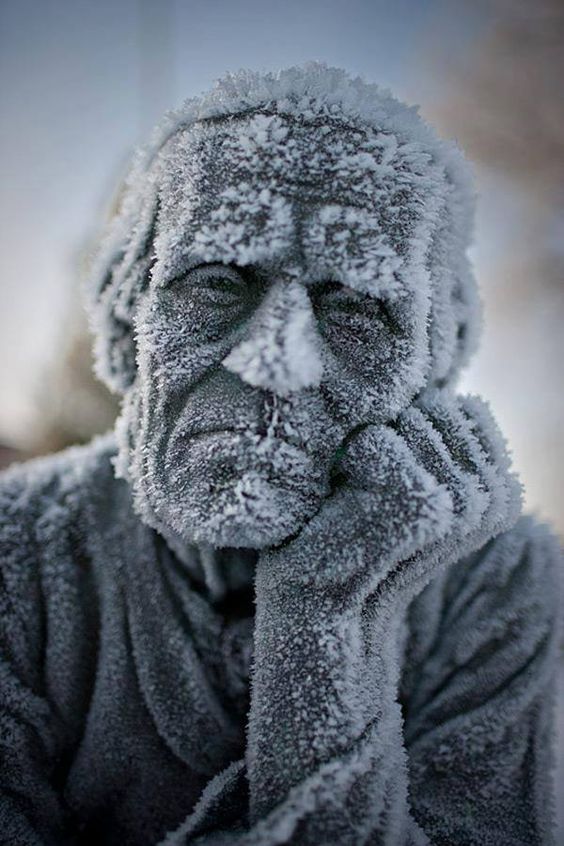 Et toi, comment seras-tu 
pierre vivante ?
Je serai pierre vivante :
En étant disponible  
pour les endeuillées.
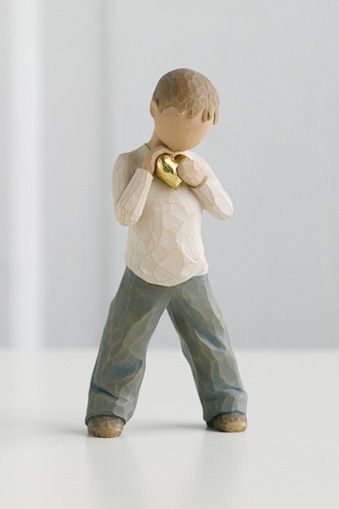 En étant attentif 
aux besoins 
des autres.
En trouvant le meilleur en chaque personne.
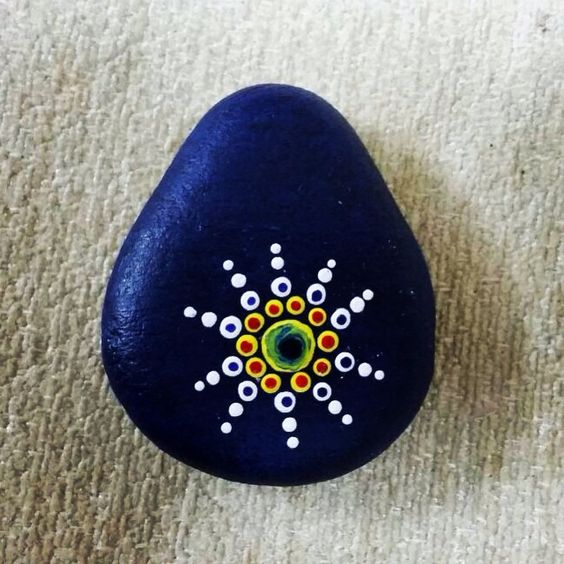 Et toi, comment seras-tu
 pierre vivante ?
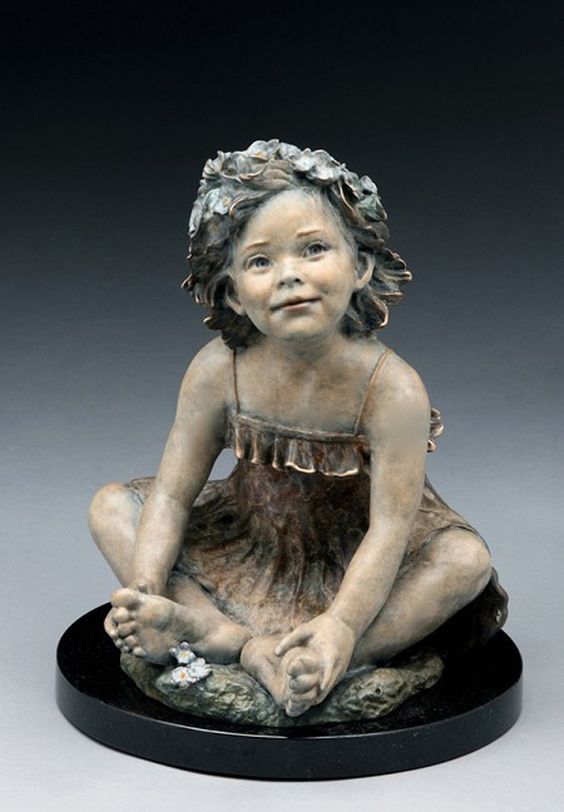 En écoutant 
les enfants,
les personnes 
que j’aime moins.
En 
encourageant 

mes enfants
 à l’école.
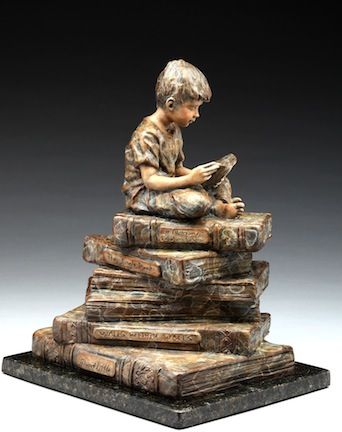 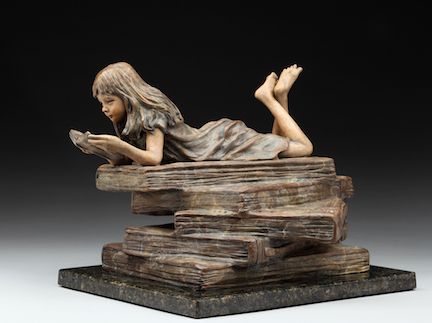 En étant émerveillé.
En donnant de son temps.
En donnant du bonheur.
En étant bienveillante, chaleureuse, calme, contente, gentille, humble, pacifique, persévérant, positive, solide, souriante et tolérante.
En aimant  la nature.
En étant présent.
Je serai pierre vivante :
En m’intéressant aux personnes en difficulté.
En étant à l’écoute de mes clients.
En rendant les gens heureux autour de moi.
En semant le bien autour de moi.
En étant sensible aux autres.
En apprenant  à connaître Jésus.
En demeurant dans l’espérance.
En guidant les autres au meilleur de ma connaissance.
En ayant de l’ouverture aux autres.
Je serai pierre vivante :
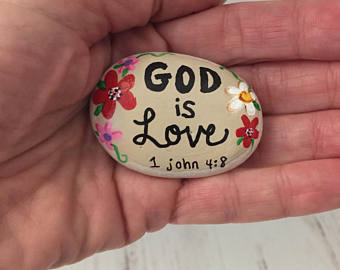 En offrant un visage joyeux à tous, un cœur de miséricorde, mes talents, une oreille attentive autour de moi malgré ma douleur.
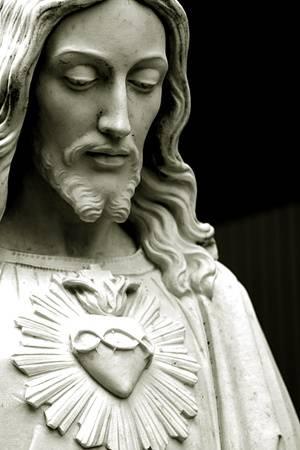 En étant disponible 
pour mon Église et ma communauté.
En suivant les pas de Dieu.
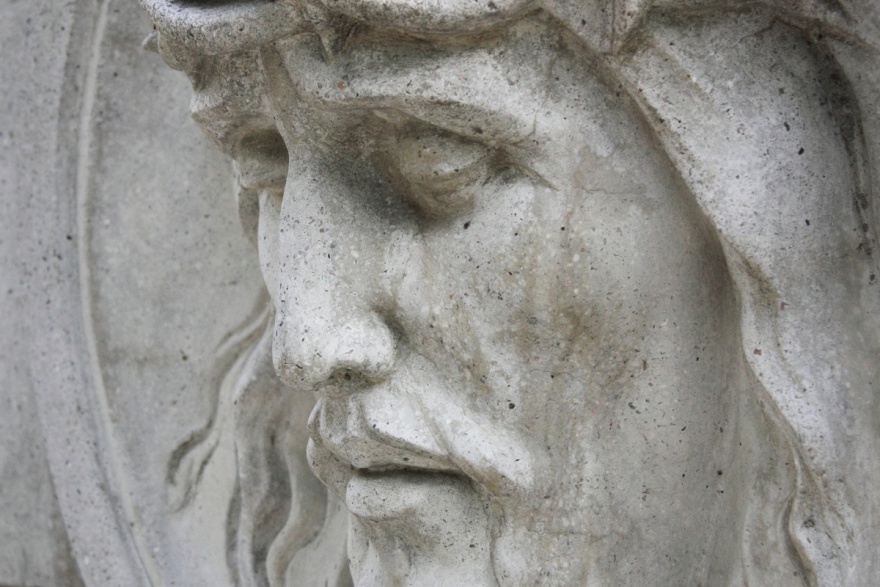 En écoutant les malades.
En  priant pour les familles en détresse.
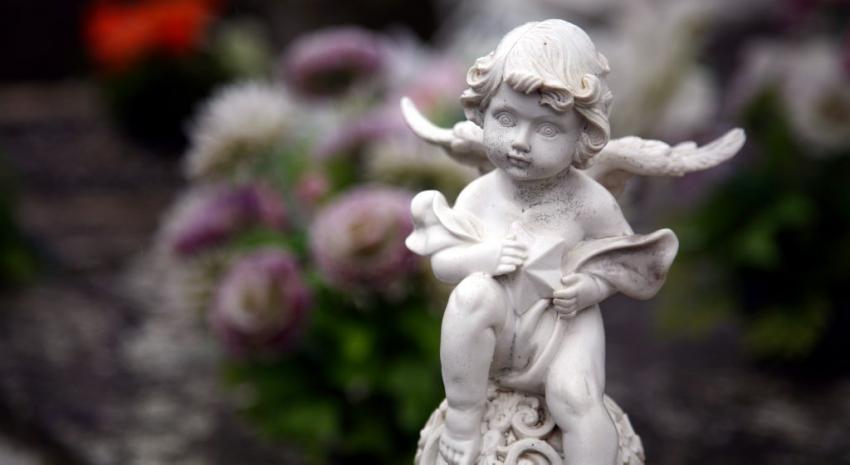 En accompagnant les malades.
En participant aux chœurs de chants.
Je serai pierre vivante :
En réconfortant.
En étant témoin.
En étant près des autres.
En étant une pierre d’ancrage pour les autres.
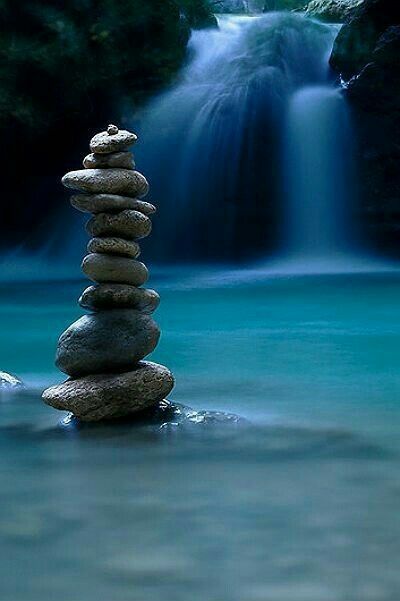 Et toi, comment  seras-tu Pierre vivante?
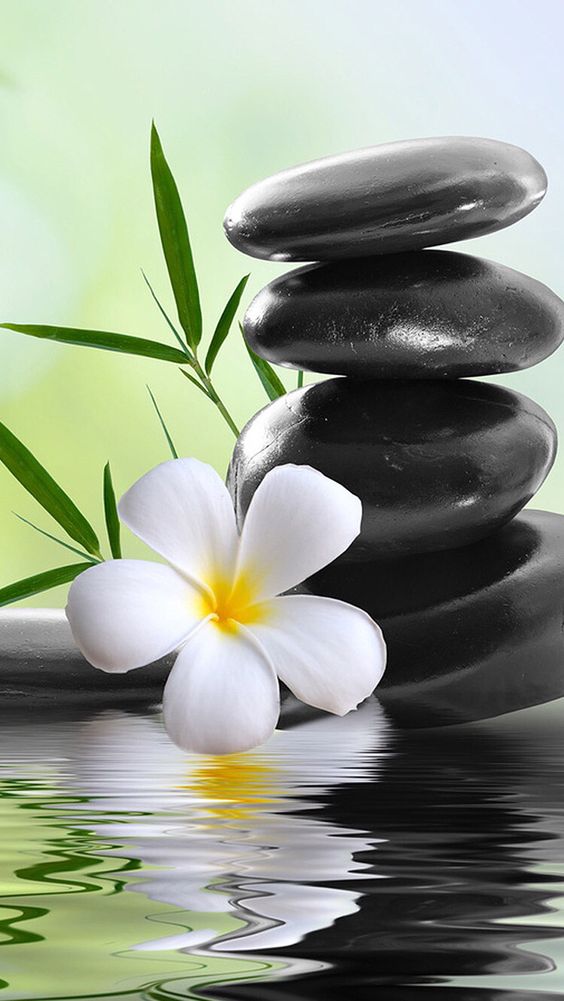 JE SERAI PIERRE VIVANTE :
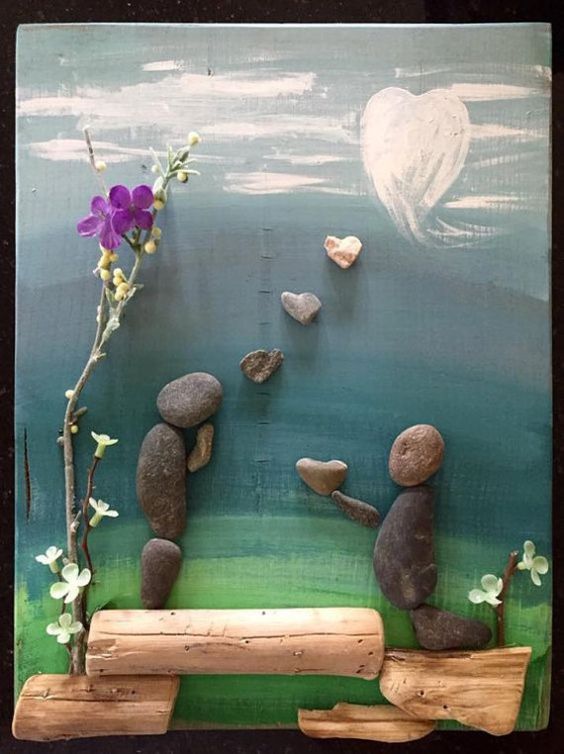 En étant attentif à mes amis qui ont besoin de moi, en les aimants.
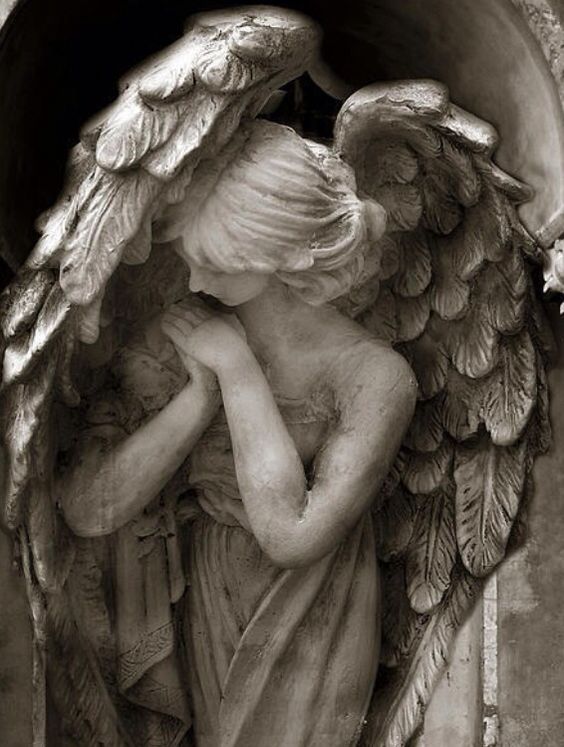 En étant disponible et à l’écoute pour les personnes qui sont malades.
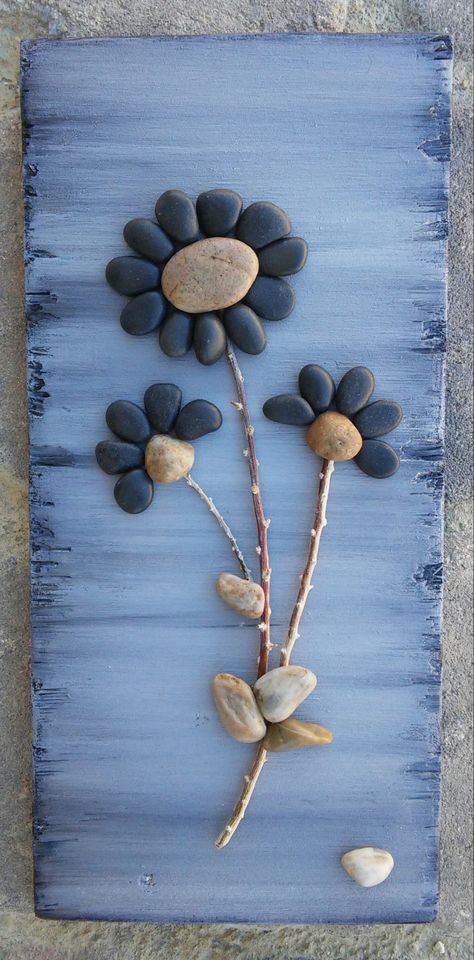 En essayant d’aimer mon prochain comme Jésus nous a aimés.
En m’engageant avec le sourire.
En étant patiente envers les personnes  malades.
Je serai pierre vivante :
En m’intéressant aux personnes 
en difficulté.
En étant à l’écoute de mes clients.
En n’ayant pas peur de témoigner de ma foi et de l’amour inconditionnel de Jésus vivant et présent dans ma vie.
En aimant mes ennemis.
En aimant  toujours plus, 
surtout dans les temps difficiles.
En étant aimable pour mon prochain.
En écoutant les malades.
En  priant pour les familles en détresse.
Et toi, comment seras-tu pierre vivante ?
En étant plus présente pour la communauté.
En priant pour les personnes seules et âgées.
En servant les démunis.
En pardonnant dans la joie  à ceux qui m’ont toujours offensé.
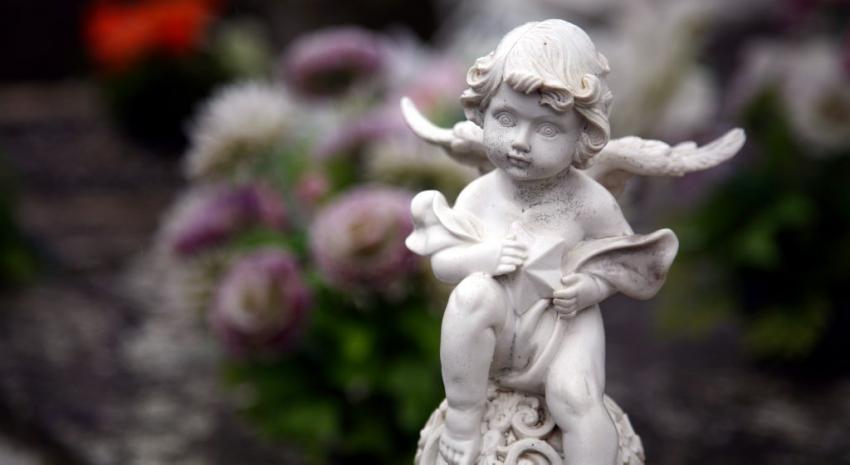 En accompagnant les malades.
En participant aux chœurs de chants.
Je serai pierre vivante :
En étant en contact avec Dieu.
En écoutant Dieu : ce qu’il a à me dire.
En étant près des autres.
En étant une pierre d’ancrage pour les autres.
En guidant les autres au meilleur de ma connaissance.
En ayant de l’ouverture aux autres.
En rendant les gens heureux 
autour de moi.
En semant le bien autour de moi.
En étant sensible aux autres.
En apprenant  à connaître Jésus.
En demeurant dans l’espérance.
Je serai pierre vivante :
En offrant un visage joyeux à tous, 
un cœur de miséricorde, mes talents, 
une oreille attentive autour de moi 
malgré ma douleur.
Et toi, comment seras-tu pierre vivante ?
Je serai pierre vivante  :
En étant une aidante naturelle.
En visitant les malades.
En étant bienveillante, chaleureuse, calme, contente, gentille, humble, pacifique, persévérant, positive, solide, souriante et tolérante.
En aimant  la nature.
En étant présent.
Je serai pierre vivante :
En réconfortant.
En étant témoin.
En essayant d’aimer mon prochain comme Jésus nous a aimés.
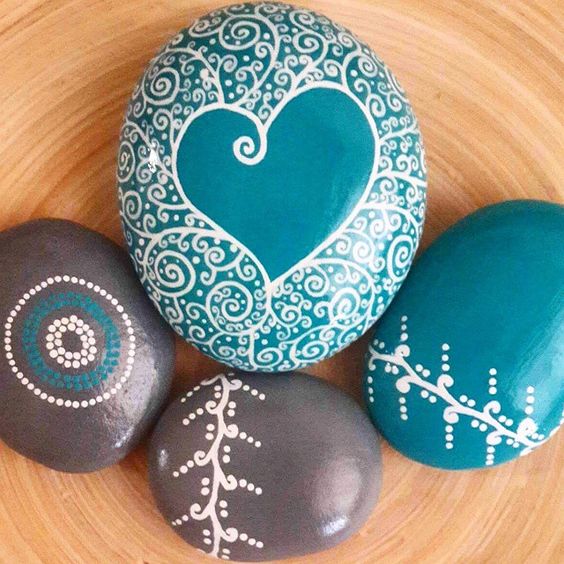 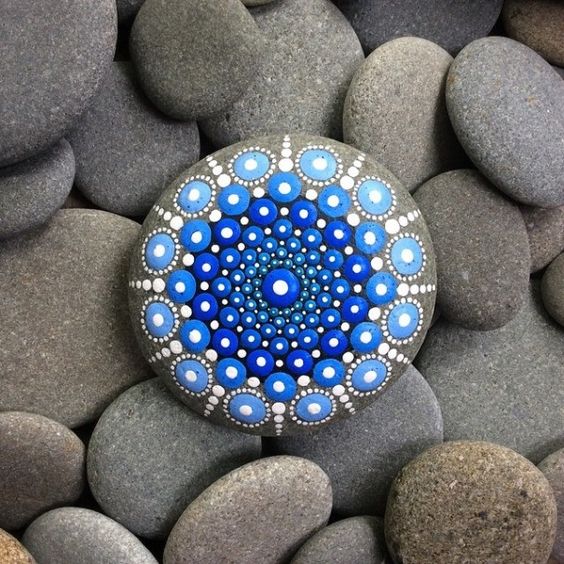 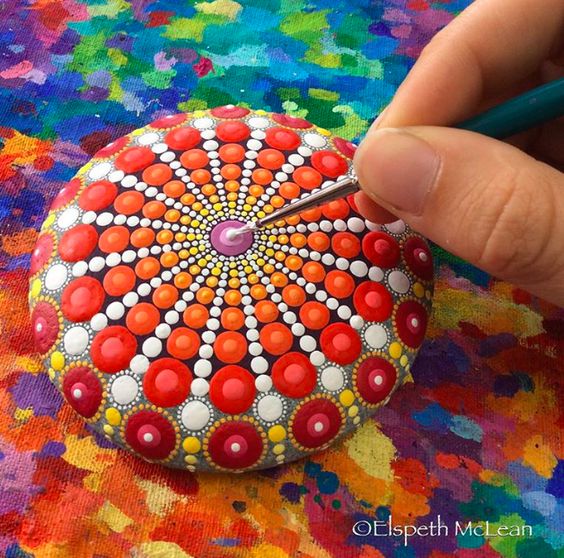 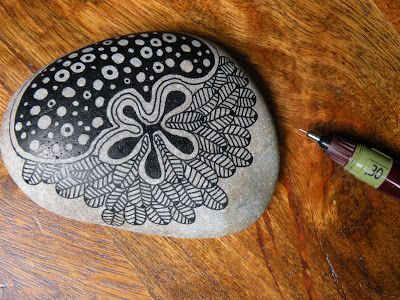 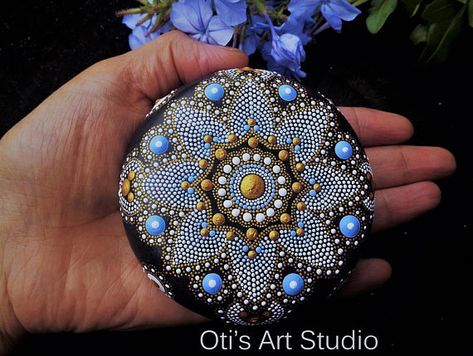 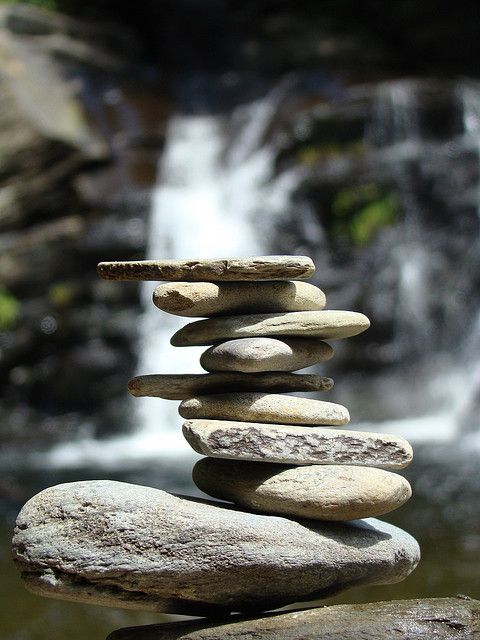 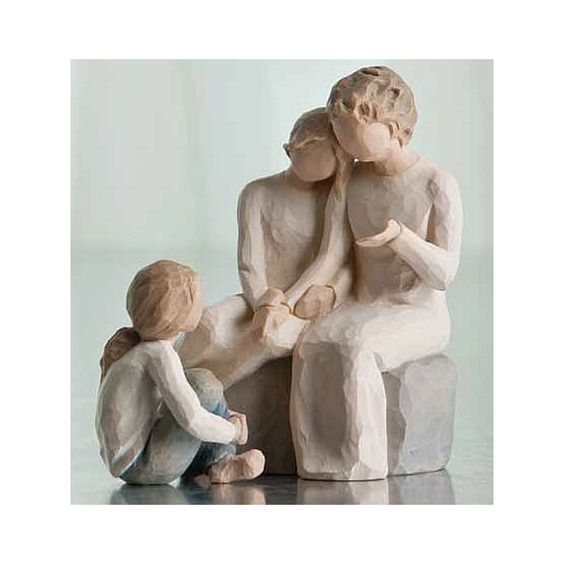 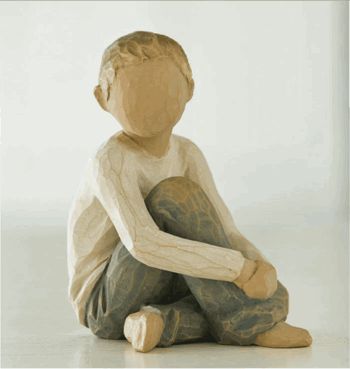 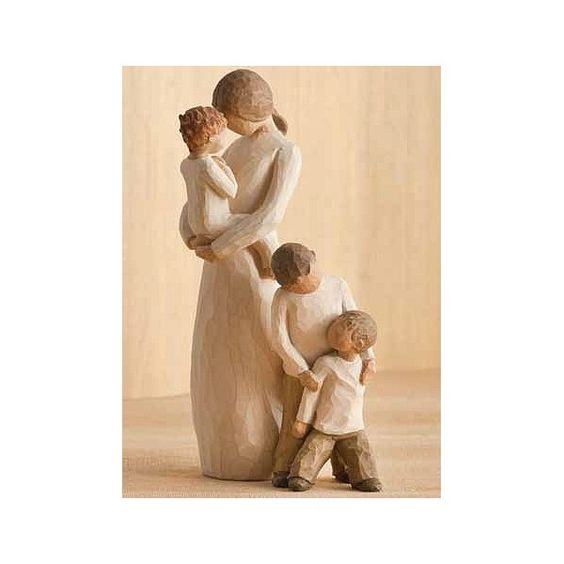 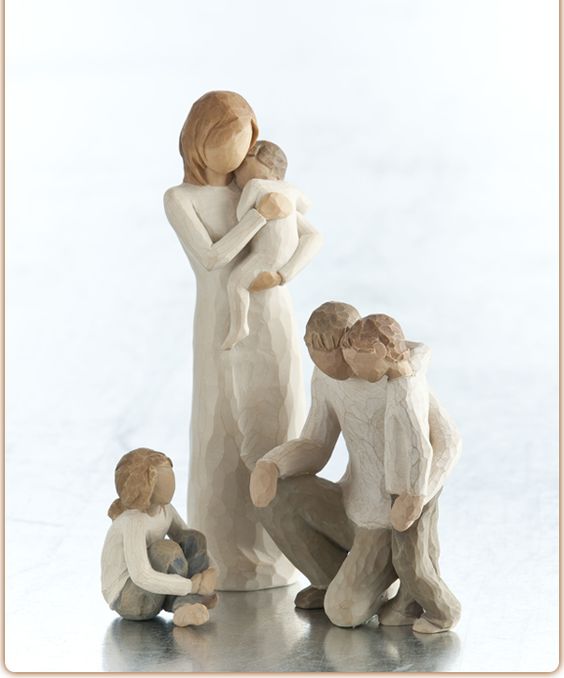 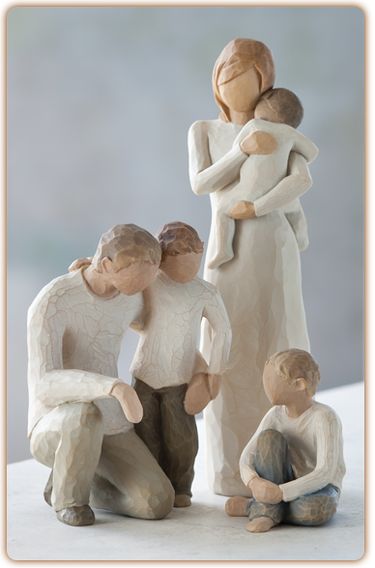 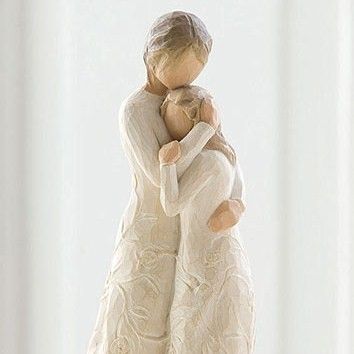 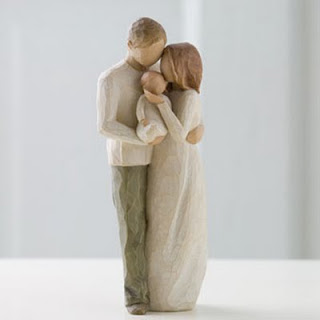 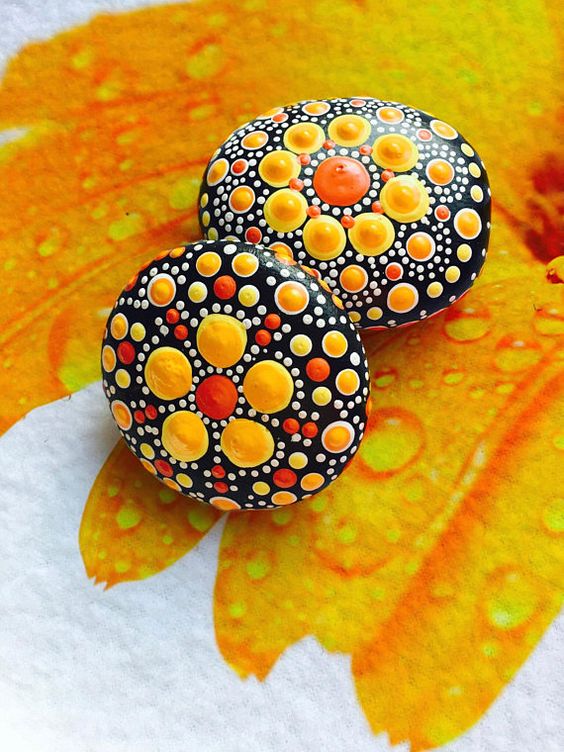 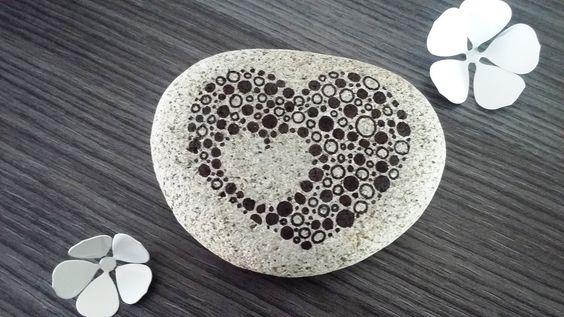 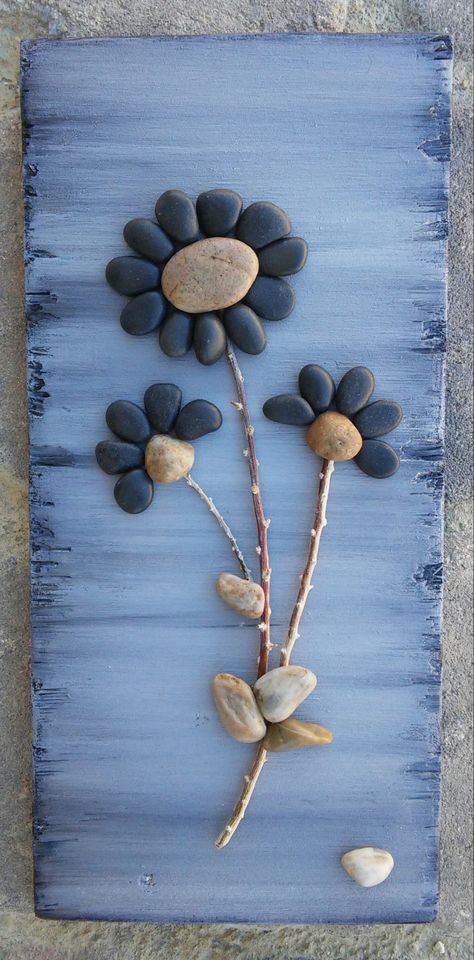 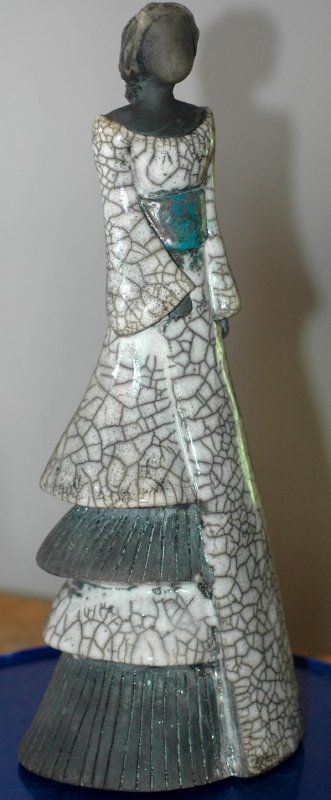 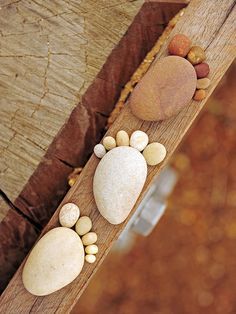 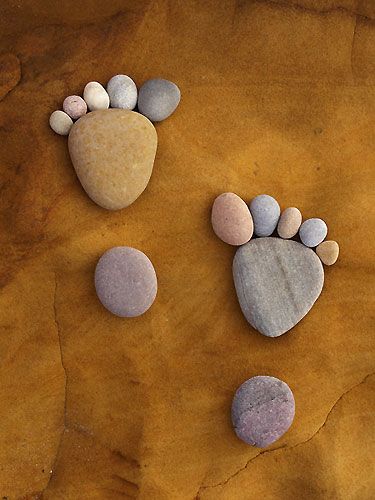 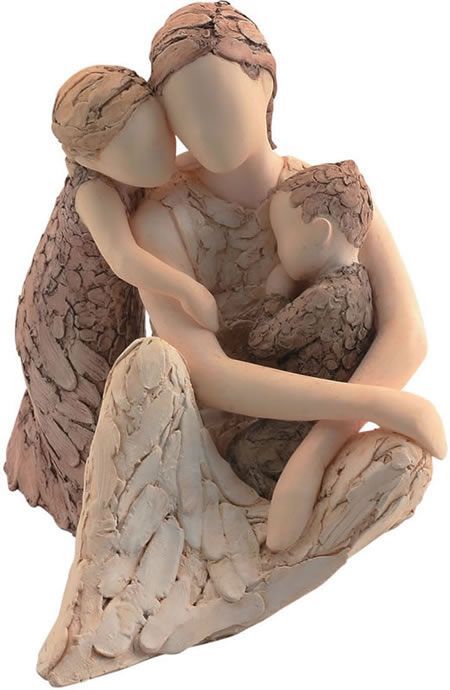 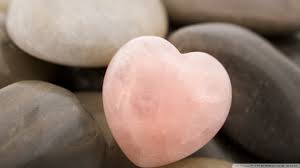 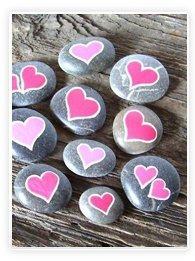 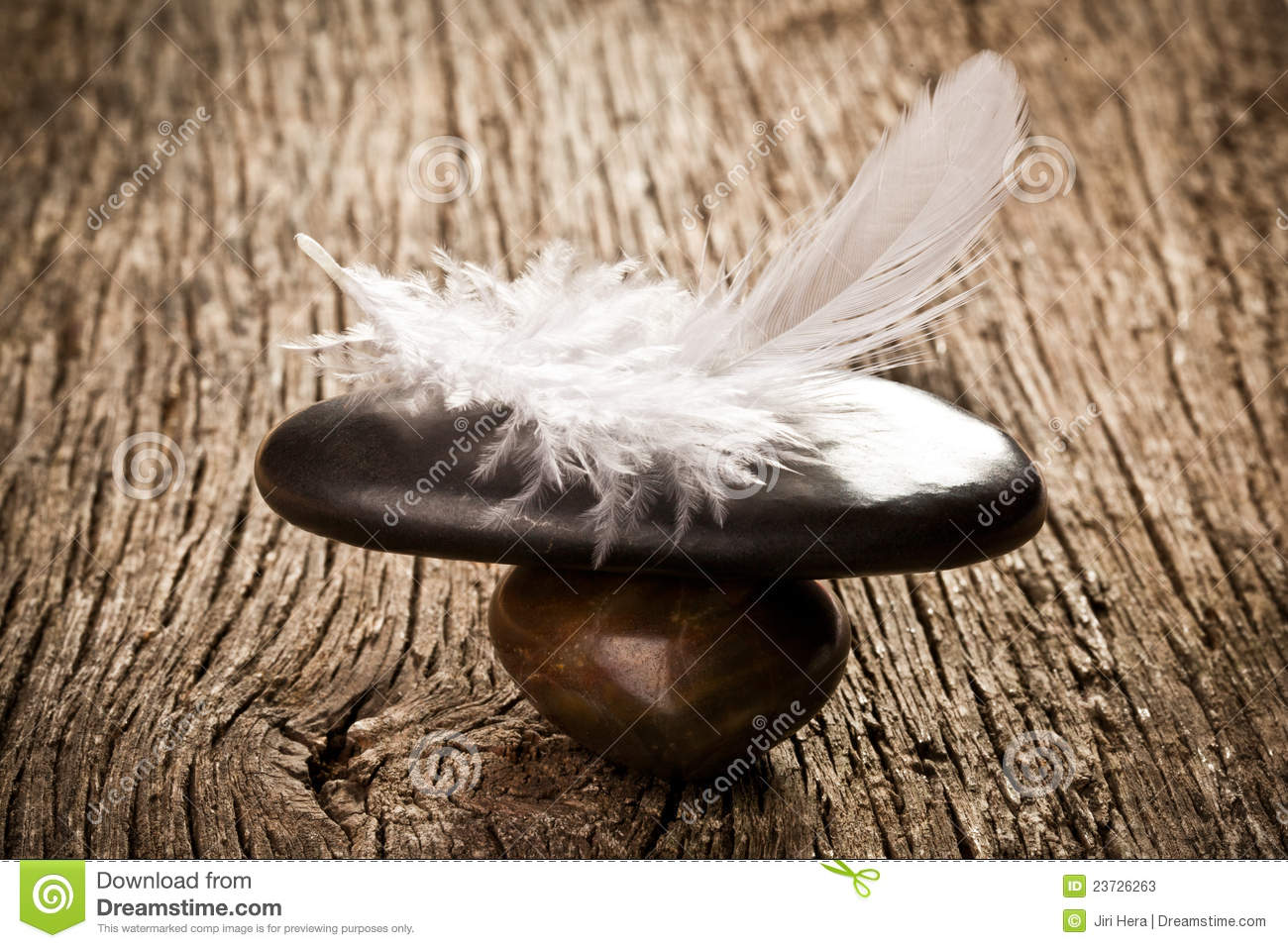 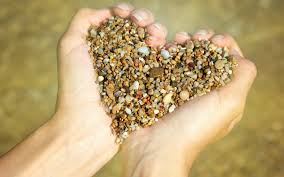 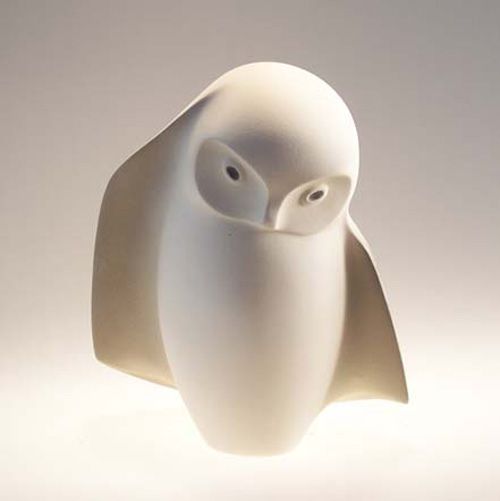 En participant financièrement aux activités.
En étant bénévole auprès des familles ayant des enfants de 0  à 5 ans.
En accompagnant ma fille aux catéchèses, 
mes enfants à l’église.
En donnant l’exemple des bonnes valeurs à mes enfants et petits-enfants en leurs montrant le chemin de Dieu.
En étant présent.
En étant bienveillante, chaleureuse, calme, contente, gentille, humble, pacifique, persévérant, positive, solide, souriante et tolérante.
En aimant  la nature.
En visitant les malades.
En étant une aidante naturelle.
En étant la pierre sur laquelle ma conjointe et mes enfants peuvent se reposer.
En approfondissant ma vie spirituelle.

En affirmant et en exerçant ma foi.

En proclamant ma foi et la bonne nouvelle
En priant pour  que mon mari nous accompagne
à l’église comme une famille.
En encourageant mes enfants à l’école.
En parlant de Jésus au monde sur mon chemin.
En étant attentif à mes amis 
qui ont besoin de moi, en les aimants.
En participant aux chœurs de chants.
En  priant pour les familles en détresse.
En pardonnant dans la joie  à ceux qui m’ont toujours offensé.
En rendant les gens heureux autour de moi.
En semant le bien autour de moi.
En  obéissant aux commandements
En étant sensible aux autres.
En allant à la messe, à l’église.
En priant pour le monde entier et les âmes du purgatoire.
En étant témoin.
En étant près des autres.
En étant meilleur envers les autres.
En étant une pierre d’ancrage pour les autres.
En étant un soutien spirituel pour mes amis,
en les aidants.
En aimant  toujours plus, surtout dans 
les temps difficiles.
En aimant mes ennemis. à
En étant aimable pour mon prochain.
En étant disponible  pour les endeuillées.
Par ma présence et mes actions.
En aller à la rencontre de mon prochain.
En étant attentif aux besoins des autres.
En guidant les autres au meilleur de ma connaissance.
En offrant un visage joyeux à tous, un cœur de miséricorde, mes talents, une oreille attentive autour de moi malgré ma douleur.
En ayant de l’ouverture aux autres.
En riant. 
En m’engageant avec le sourire
En étant disponible et à l’écoute pour les personnes qui sont malades.
En agissant selon les enseignements reçus.
En réconfortant.
En priant POUR les personnes seules et âgées.
En étant plus présente pour la communauté.
En aidant ma paroisse, en continuant de m’impliquer.
En pratiquant ma foi en Dieu. Pour l’Église et Dieu
En aidant les plus pauvres.
En approfondissant ma vie spirituelle.
En étant généreux auprès des personnes âgées.
En suivant les pas de Dieu.
En me consacrant à mes études pour un cheminement plus éclairé.
En étant patiente envers les personnes  malades.
En pensant aux autres.
En étant à l’écoute de mes clients.
En m’intéressant aux personnes en difficulté.
En écoutant les enfants, les personnes que j’aime moins.
En continuant à me former pour mieux partager 
l’amour que Dieu nous donne.
En m’impliquant dans ma communauté.

En participant aux activités paroissiales
En apprenant à connaître Jésus.
En soutenant les projets et les défis de l’équipe.
En étant disponible pour mon Église et ma communauté.
En honorant mon père et ma mère en faisant le bien.
En étant en contact avec Dieu. 
En écoutant Dieu: ce qu’il a à me dire.
En bâtissant un monde meilleur.
En donnant du bonheur.
En étant émerveillé. 
 En donnant de son temps.
En étant disponible aux autres.
En étant compréhensif, en  comprenant les gens
En écoutant les autres et en parlant moins.
En n’ayant pas peur de témoigner de ma foi  et de l’amour inconditionnel de Jésus vivant 
et présent dans ma vie.
En mettant en pratique au quotidien la bonté,  la confiance, la douceur, l’entraide, l’harmonie, la justice, la paix, la sagesse, la sérénité, la solidarité,
En oubliant les médisances.
En apprenant à mieux connaître ma communauté 
et en faisant de mon mieux pour l’améliorer.
En ayant de l’entregent.
En étant courageuse pour soigner ceux qui sont malades.
En accompagnant les malades.
En construisant l’union familiale pour Dieu.
En ayant de la compassion pour les personnes malades.
En étant moi-même. En restant comme je suis chaque jour.
En étant  un meilleur père, un meilleur mari. En étant de meilleure humeur avec ma famille.
En honorant mon père et ma mère en faisant le bien.
En étant un  soutien spirituel pour mes amis, en les aidants.
En étant  attentif  à mes amis qui ont besoin de moi, en les aimants. 
En approfondissant ma vie spirituelle.
En continuant à me former pour mieux partager l’amour que Dieu nous donne. 
En m’améliorant d’abord envers moi-même puis envers les autres.
En restant comme je suis chaque jour.
En étant moi-même.
En me consacrant à mes études pour un cheminement plus éclairé.
En gardant ma joie  de vivre malgré les difficultés.
 
En priant POUR les personnes seules et âgées.
En priant AVEC les personnes âgées.

En aidant les personnes en perte d’autonomie, les personnes âgées, les personnes seules, 
les personnes qui sont tristes.

En étant généreux auprès des personnes âgées.
En accompagnant ma fille aux catéchèses, mes enfants à l’église.
En construisant l’union familiale pour Dieu.
En donner l’exemple des bonnes valeurs à mes enfants et à mes petits-enfants en leurs montrant le chemin de Dieu.
En  priant pour les familles en détresse.
En priant pour  que mon mari nous accompagne à l’église comme une famille.
En étant la pierre sur laquelle ma conjointe et mes enfants peuvent se reposer. En étant patient envers ma conjointe et mes enfants.
En étant attentif  à ma famille et à ceux que j’aime.
En encourageant mes enfants à l’école.
En étant à l’écoute de ma famille, en l’aimant…l’amour familial est essentiel. 
En veillant sur ma famille.
En prenant soin de ma famille. En étant disponible pour ma famille.
En étant  un meilleur père, un meilleur mari. En étant de meilleure humeur avec ma famille.
En honorant mon père et ma mère en faisant le bien.
En acceptant les autres tels qu’ils sont surtout mon fils schizophrène. 
En accompagnant les malades. 
En étant courageuse pour soigner ceux qui sont malades.
En étant  disponible pour les personnes qui sont malades.
En écoutant les malades.
En ayant de l’empathie pour ceux qui souffrent.
En encourageant les personnes malades à ne pas lâcher mais à continuer de combattre.
En étant patiente envers les personnes  malades.
En aidant les malades dans les centres d’hébergement.
En étant une aidante naturelle. 
En ayant de la compassion pour les personnes malades.
En visitant les malades.
En étant disponible  pour les endeuillées.
En  rendant service à une personne qui a vécu un deuil
 
En aidant les plus pauvres.
En écoutant  les autres dans le besoin.
En servant les démunis.
En prenant part aux activités de charité.
En offrant un visage joyeux à tous, un cœur de miséricorde, mes talents, une oreille attentive autour de moi malgré ma douleur.
En ayant de l’ouverture aux autres.
En pardonnant dans la joie  à ceux qui m’ont toujours offensé.
En rendant les gens heureux autour de moi.
En semant le bien autour de moi.
En étant sensible aux autres.
En étant serviable.
En soutenant les autres. 
En trouvant le meilleur en chaque personne.
En étant près des autres.
En étant meilleur envers les autres.
En étant une pierre d’ancrage pour les autres.
En guidant les autres au meilleur de ma connaissance
En aimant  la nature.
En ayant de l’entregent.
En étant présent.
En  aidant mon prochain  par amour…avec amour,  
à découvrir la beauté et la grandeur d’une personne.

En aller à la rencontre de mon prochain.
En étant attentif aux besoins des autres.
En étant compréhensif, en  comprenant les gens
En dialoguant avec ceux qui sont différents.
En étant disponible aux autres.
En écoutant les autres et en parlant moins.
En écoutant les enfants, les personnes que j’aime moins.
En étant à l’écoute de mes clients.
En m’intéressant aux personnes en difficulté.
En pensant aux autres.
En aimant  toujours plus, surtout dans les temps difficiles.
En aimant mes ennemis.
En étant aimable pour mon prochain.
Par ma présence et mes actions.
En étant témoin.
.
En accueillant.
En ayant un esprit ouvert.
En ne portant pas de jugement.
En respectant les gens quel que soit leur religion, leur couleur ou leur langue.
En demeurant dans l’espérance.
En donnant de son temps.
En donnant du bonheur.
En étant émerveillé.

En étant bienveillante, chaleureuse, calme, contente, gentille, humble, pacifique, persévérant, positive, solide, souriante et tolérante.

En mettant en pratique au quotidien la bonté,  la confiance, la douceur, l’entraide, l’harmonie, 
la justice, la paix, la sagesse, la sérénité, la solidarité.

En oubliant les médisances.
En réconfortant. 
En riant. En m’engageant avec le sourire
En apprenant à mieux connaître ma communauté et en  faisant de mon mieux pour l’améliorer.
En m’impliquant dans ma communauté, en participant aux activités paroissiales.
En étant plus présente pour la communauté.
En aidant ma paroisse, en continuant de m’impliquer. 
En participant aux chœurs de chants.
En participant financièrement aux activités.
En étant bénévole auprès des familles ayant des enfants de 0  à 5 ans. 
En soutenant les projets et les défis de l’équipe. 
En vivant ensemble comme des frères et sœurs.
En m’émerveillant.
En osant dire ce que je porte en lien avec ce qu’on vit en Église.
En parlant de Jésus au monde sur mon chemin.
En pratiquant ma foi en Dieu
Pour l’Église et Dieu.
En étant pierre vivante éternellement.
En étant toujours là pour mon Église.